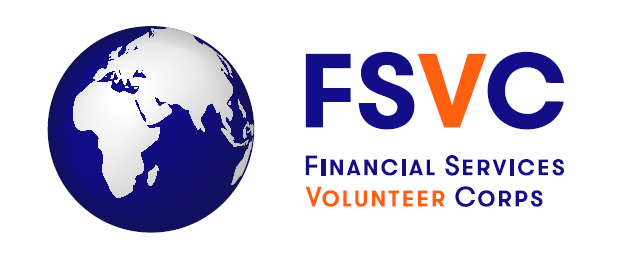 [Funder Logo]
FATF Mutal Evaluation Presentation
Angola
17th November 2021
Patty O’Connor and Barbara Patow
Impact of FATF Mutual Evaluation
FATF MER impact on AML country risk scores

Global Banking Sector viewpoint of FATF MER 

Regulatory Environment and Enforcement
Key to demonstrate action 
Partnership with Global Regulators and Law Enforcement

4. Preparation: Financial Institutions Coordinate with Regulators 

5. Highlight Recent Achievements
KnowYourCountry
Sanctions:  No

FATF AML Deficiency List: No

Higher Risk: Non-Compliance with FATF 40+9 Recommendations; Corruption Index; World Governance Indicators

Medium Risk: Weakness in Government Legislation to combat Money Laundering; US Department of State Money Laundering Assessment – Country of Concern

EU high-risk country: No